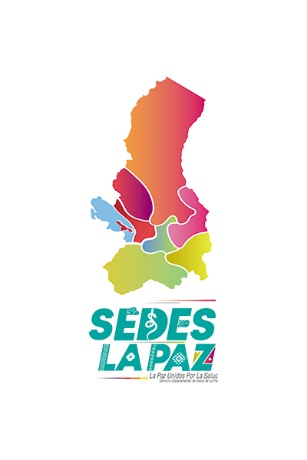 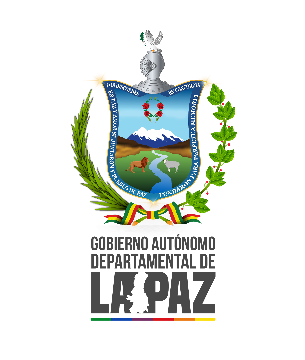 AUDIENCIA PÚBLICA DE RENDICIÓN CUENTAS FINAL  2021
HOSPITAL DEL NORTE
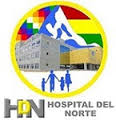 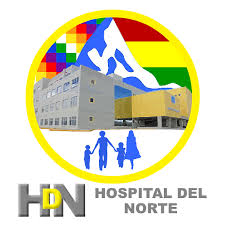 OBJETIVO DEL INFORME
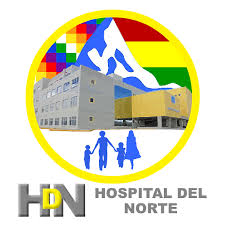 MARCO NORMATIVO – C.P.E.
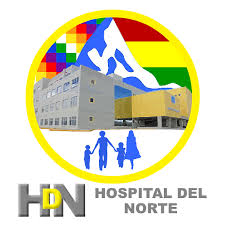 NATURALEZA INSTITUCIONAL
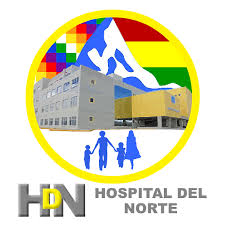 DEFINICIONES ESTRATÉGICAS
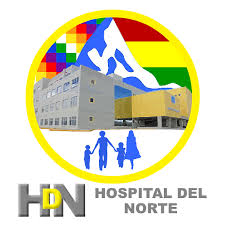 DEFINICIONES ESTRATÉGICAS
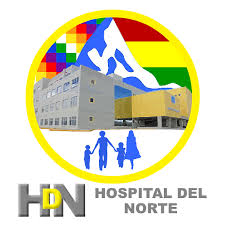 MODELO DE GESTIÓN
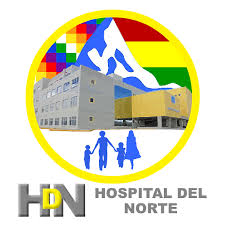 CARACTERÍSTICAS DEL MODELO DE GESTIÓN
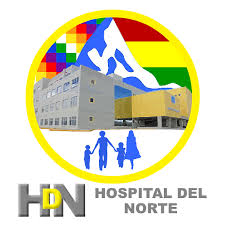 CARACTERÍSTICAS DEL MODELO DE GESTIÓN
EL MODELO DE GESTIÓN CON ENFOQUE DE CALIDAD
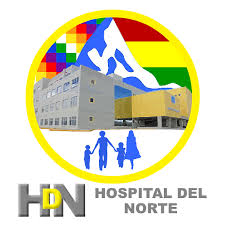 ORGANIGRAMA DE ACUERDO AL MODELO DE GESTIÓN ADOPTADO
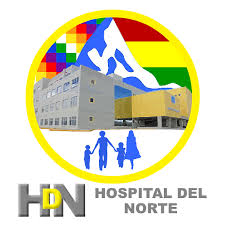 ARTICULACIÓN DE OBJETIVOS DEL POA 2021
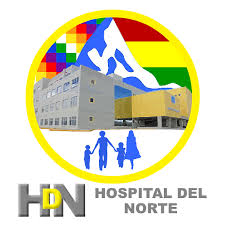 ARTICULACIÓN DE OBJETIVOS
PRODUCCIÓN HOSPITALARIA2021
COVID EN EL MUNDO
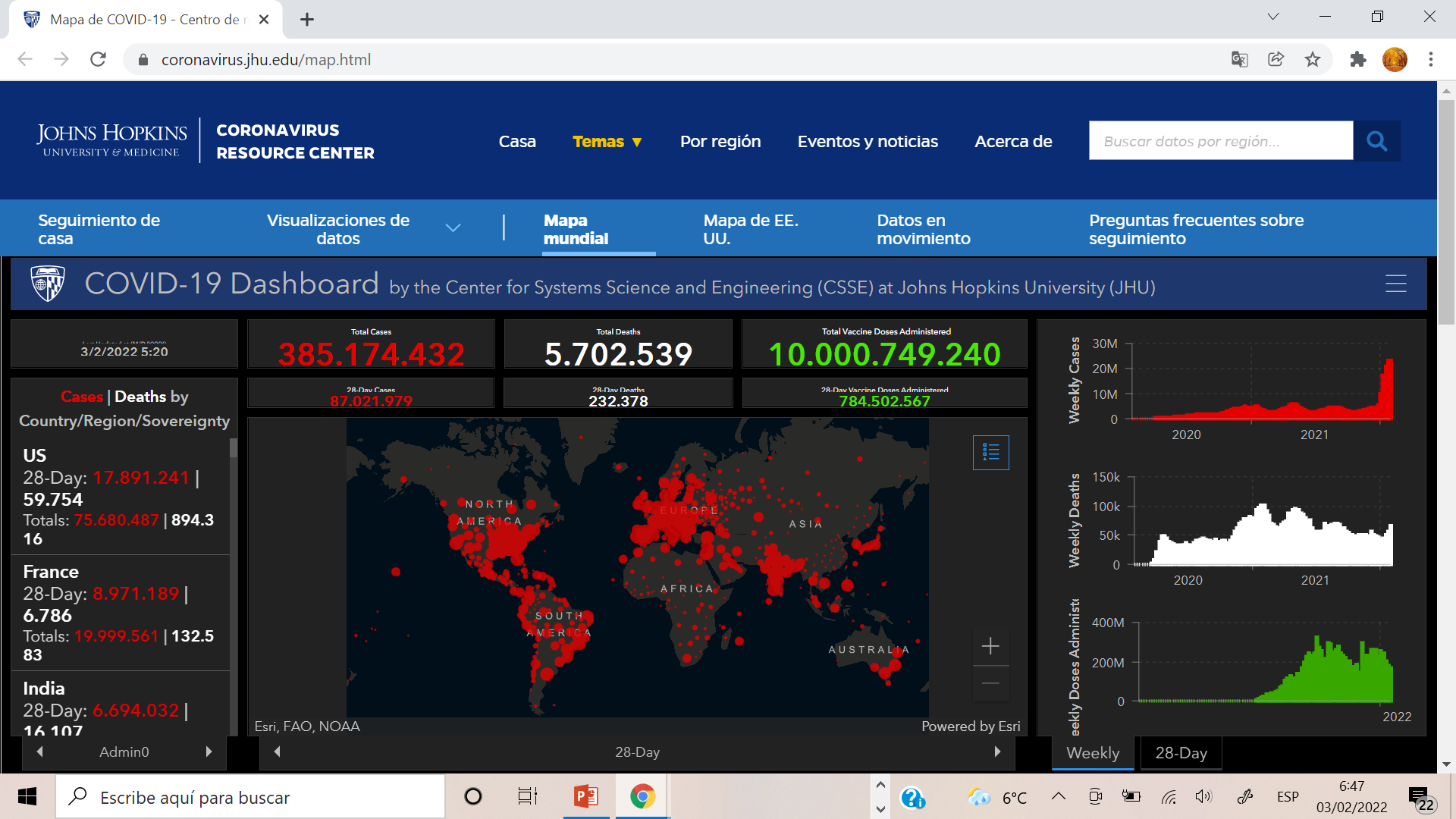 COVID HOSPITAL DEL NORTE
CASOS POR DÍAS
COVID HOSPITAL DEL NORTE – CASOS POR SEMANA EPIDEMIOLÓGICA
AGO
OCT
ABR
ABR
AGO
JUN
OCT
DIC
DIC
FEB
JUN
INDICADORES HOSPITALARIOS
85 – 95%
FUENTE: SICE SIAF – HOSPITAL DEL NORTE
INDICADORES HOSPITALARIOS
85 – 95%
INDICADORES HOSPITALARIOS
1.5
INDICADORES HOSPITALARIOS EN COVID
> 3
INDICADORES HOSPITALARIOS
INDICADORES HOSPITALARIOS
INGRESOS
HOSPITAL DEL NORTE
EVOLUCIÓN DE LOS INGRESOS, SEGÚN LEY 475
EVOLUCIÓN DE LOS INGRESOS PROPIOS, POR VENTAS INSTITUCIONALES
INGRESOS PROYECTADOS POR RECURSOS PROPIOS DEL HOSPITAL DEL NORTE
DISTRIBUCIÓN DE LOS INGRESOS POR GRUPO DE GASTO, RECURSOS PROPIOS
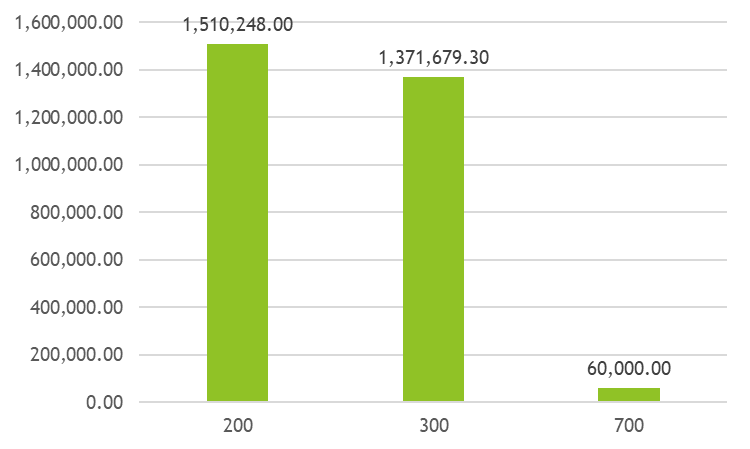 P.D. EL PRESUPUESTO PARA LA GESTIÓN 2021 SE APROBÓ CON BS. 2,881,927.00
DISTRIBUCIÓN DE LOS INGRESOS POR UNIDADES SOLICITANTES, RECURSOS PROPIOS
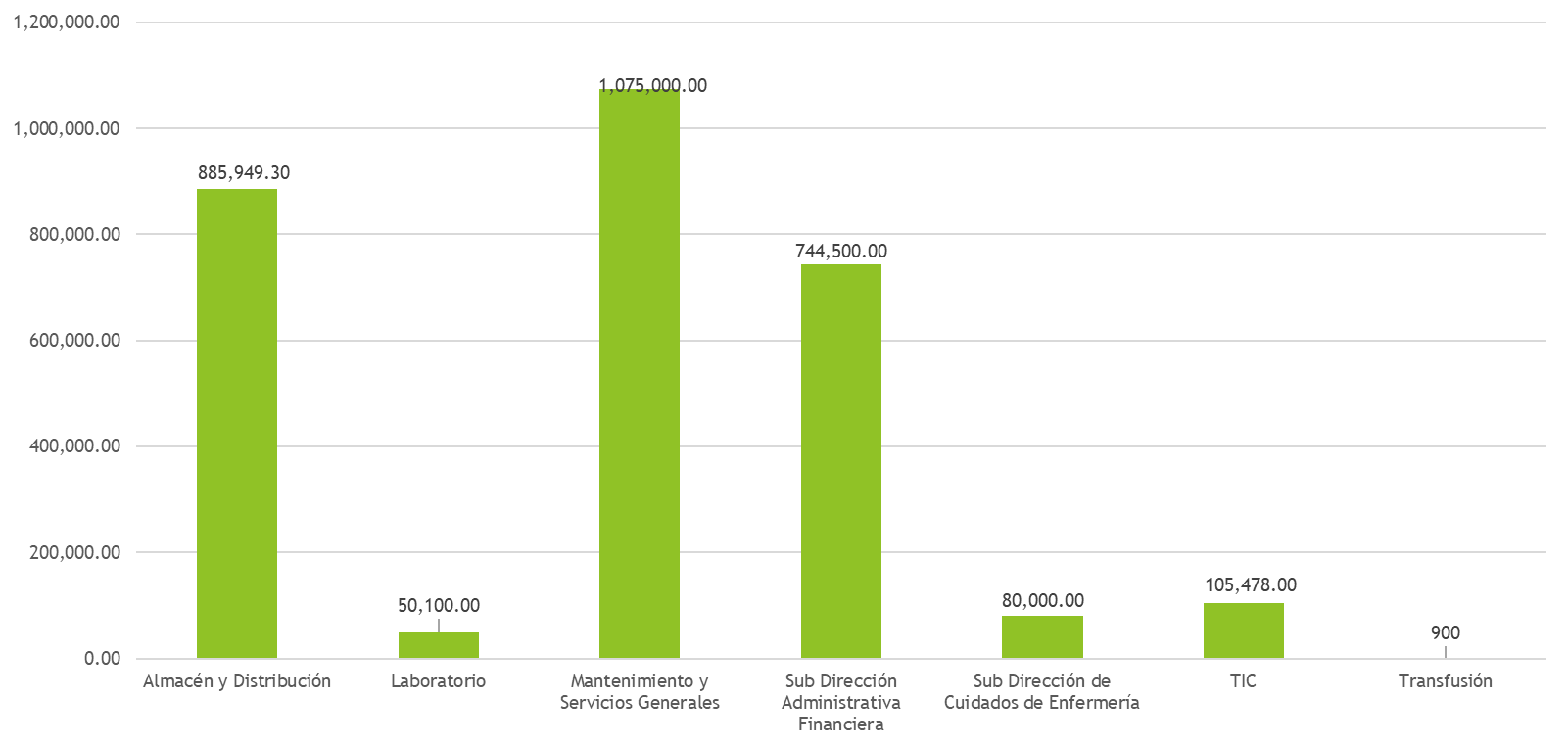 RECAUDACIÓN: INGRESOS PROPIOS
LA RECAUDACIÓN TOTAL EN LA GESTIÓN 2021 ALCANZÓ A BS. 1,072,429.97, EL RESTO DEL PRESUPUESTO FALTANTE PARA EL GASTO, ES POR SALDOS DE CAJA Y BANCO DE LA GESTIÓN 2020
INGRESOS POR TRANSFERENCIAS DEL SUS
PRESUPUESTO TOTAL DEL HOSPITAL DEL NORTE
MODALIDADES DE PROCESOS DE CONTRATACIÓN
Compras menores para servicios: 18
Compras menores para bienes: 111
Compras en la modalidad ANPE, para bienes: 51
Compras en la modalidad ANPE, para servicios: 6
EJECUCIÓN PRESUPUESTARIA: RECURSOS PROPIOS, POR GRUPOS
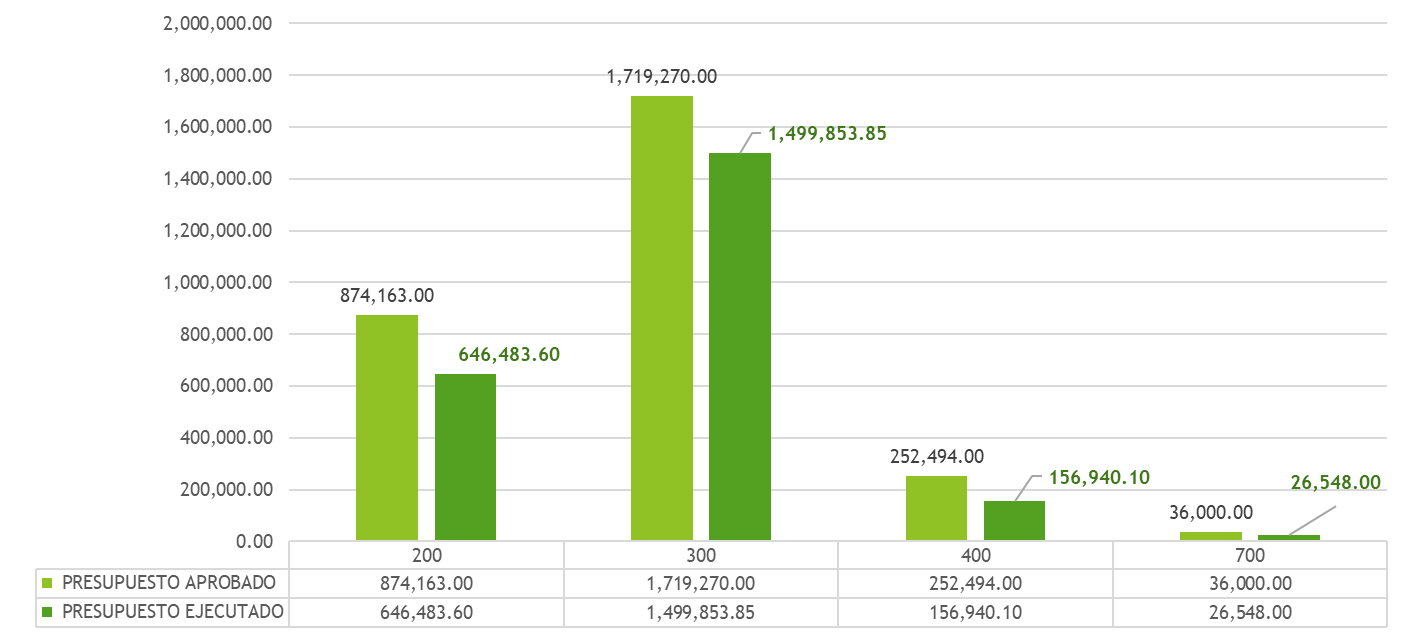 EJECUCIÓN PRESUPUESTARA ALCANZADA: 80.84%
EJECUCIÓN PRESUPUESTARIA: OTROS RECURSOS ESPECÍFICOS (SALDOS 2020)
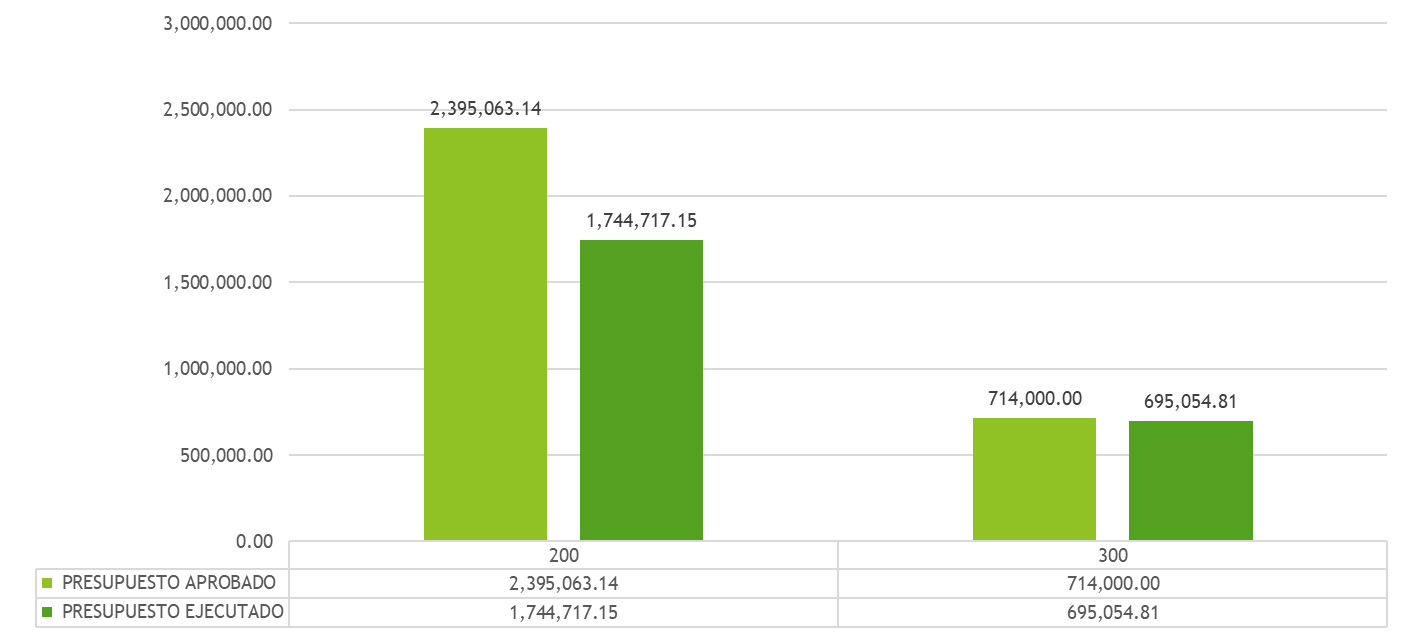 EJECUCIÓN PRESUPUESTARA ALCANZADA: 78.47%
EJECUCIÓN PRESUPUESTARIA: SUS
EJECUCIÓN PRESUPUESTARA ALCANZADA: 86.42%
EJECUCIÓN PRESUPUESTARIA, RESUMEN
RECURSOS PROPIOS: 80.84%
SALDOS DE LA GESTIÓN 2020: 78.47%
SUS: 86.42%

TOTAL: 84.52%
GRACIAS POR SU ATENCIÓN…!!!